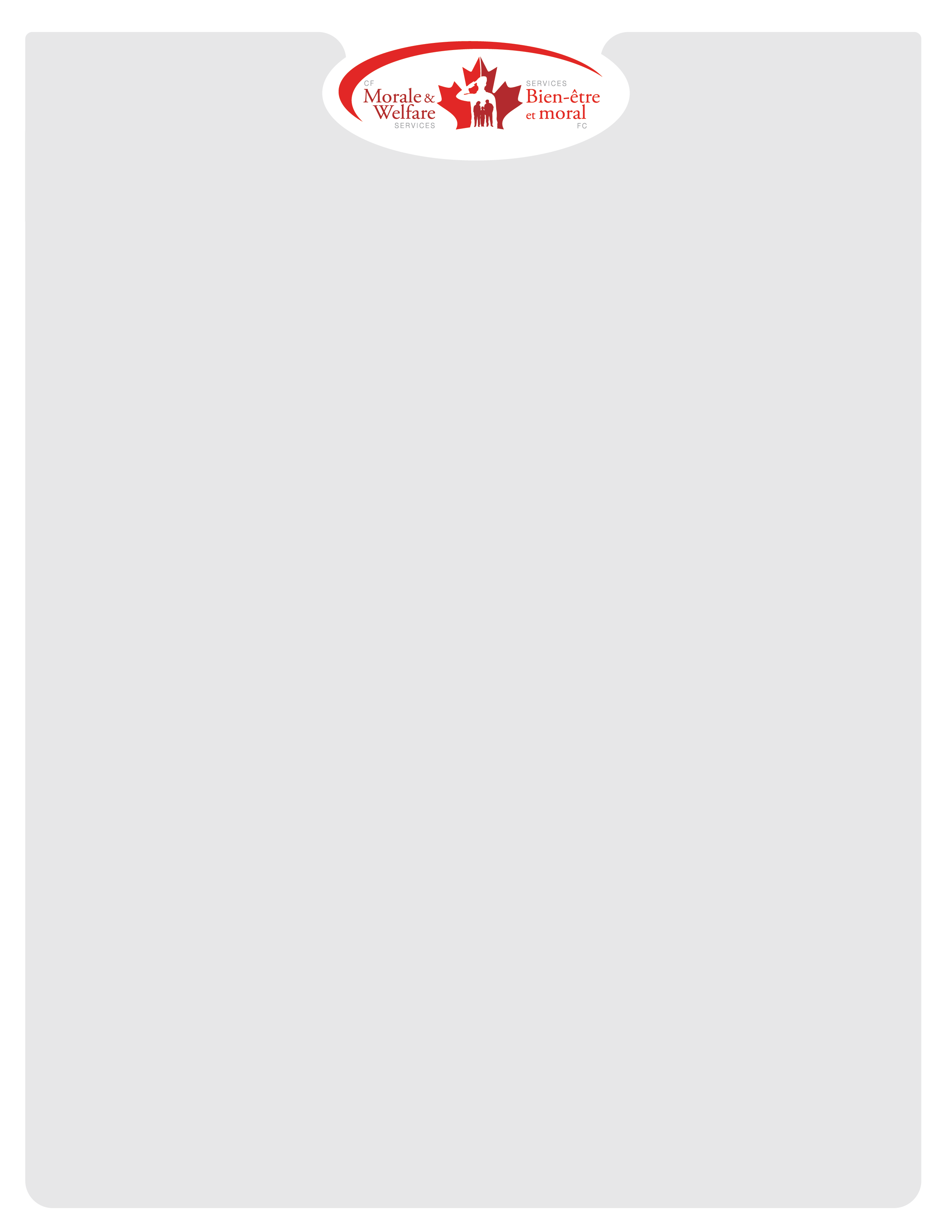 OUVERT POUR VOUS SERVIR
 De 0 h à 0 h
(insérer les heures d’opération)

 Ensemble, nous pouvons protéger nos membres et nos familles contre la propagation de la COVID-19.
Merci de votre collaboration et de votre patience.
    
Pour de L’ASSISTANCE IMMÉDIATE, veuillez communiquer avec : 
Centre de services aux membres des SBMFC au
1-855-245-0330 ou à service@sbmfc.com
Ligne d’information pour les familles : 1-800-866-4546